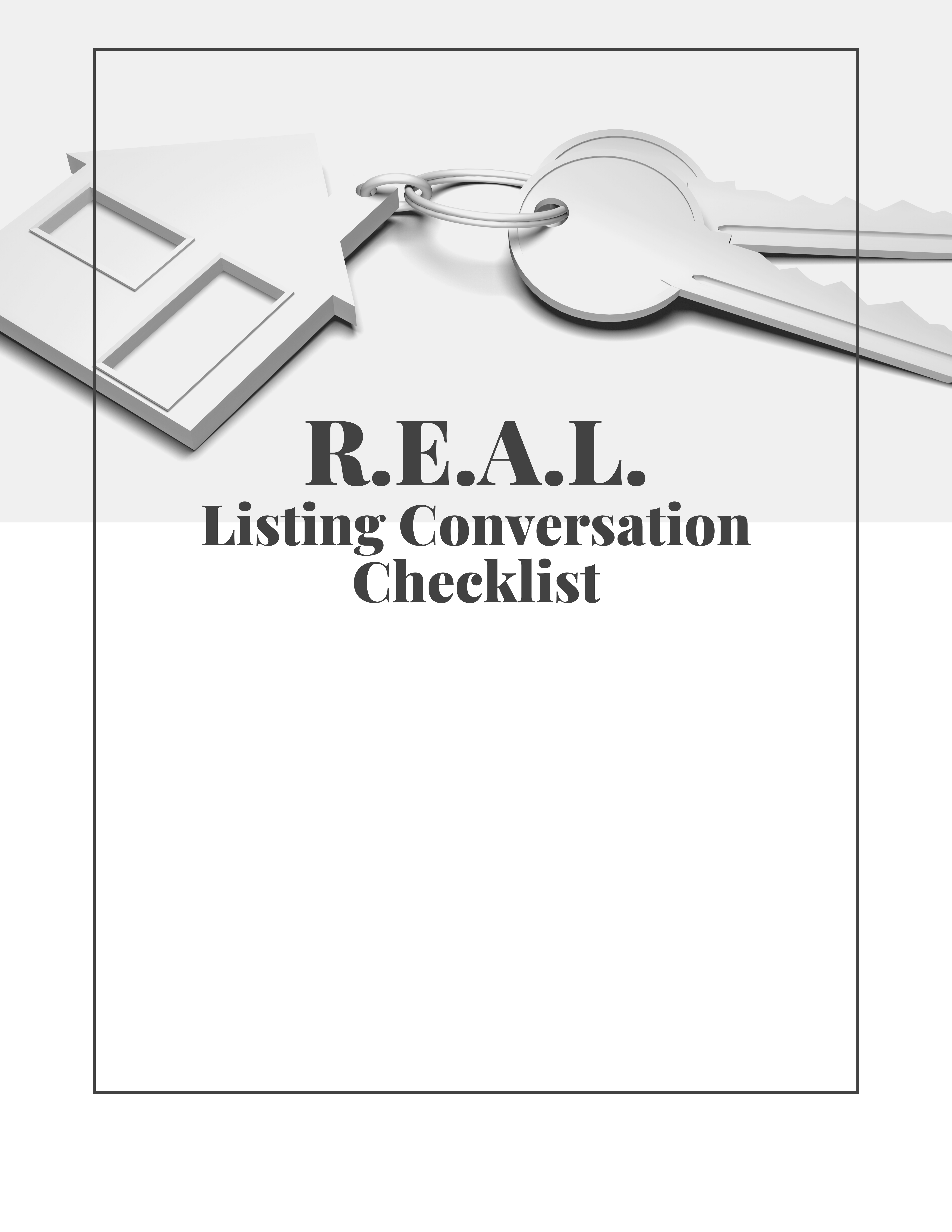 Step One: (R) Build RAPPORT - which requires you to be really PRESENT. Listening - not just speaking.
Step Two: (E) ENGAGE with the sellers and find out what they are committed to.
Step Three: (A) ADVISE and coach sellers on what it takes to get a home sold in this market.
Step Four: (L) LEAD them to make an informed decision and take action.
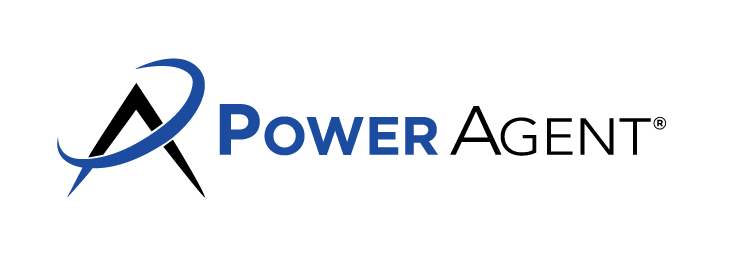 www.ThePowerProgram.com